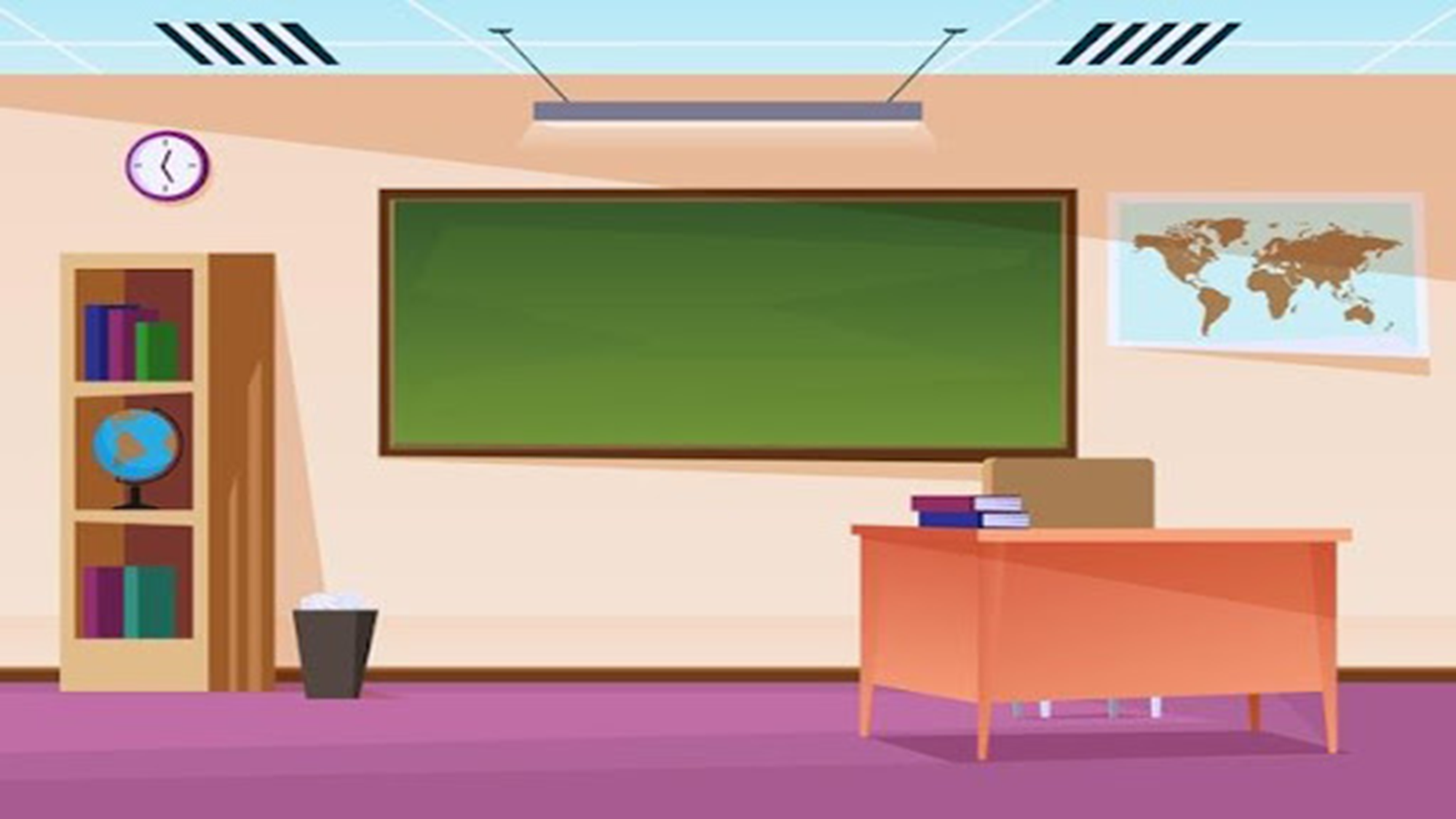 Phần 2:
Dạy trẻ gộp 2 nhóm có 
tổng là 3, đếm và nêu kết quả
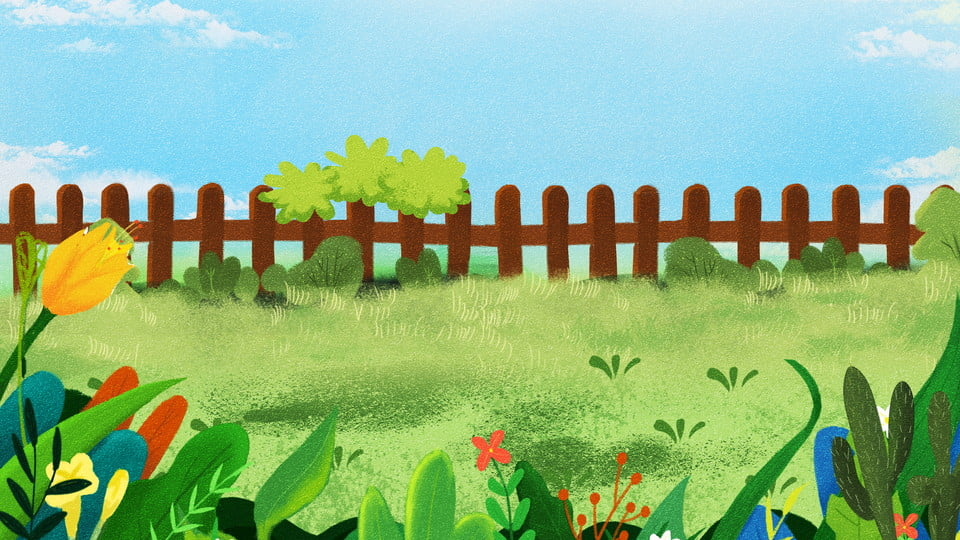 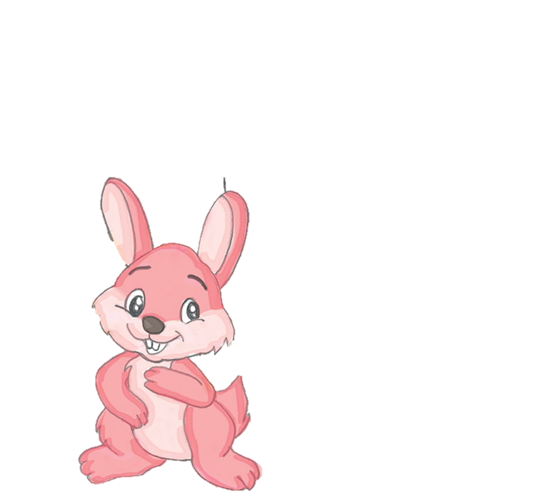 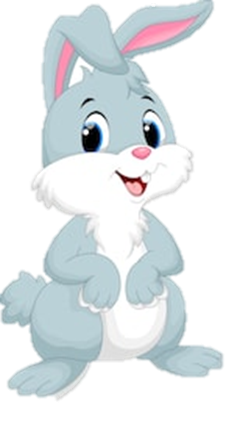 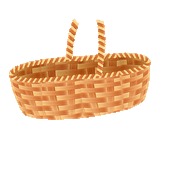 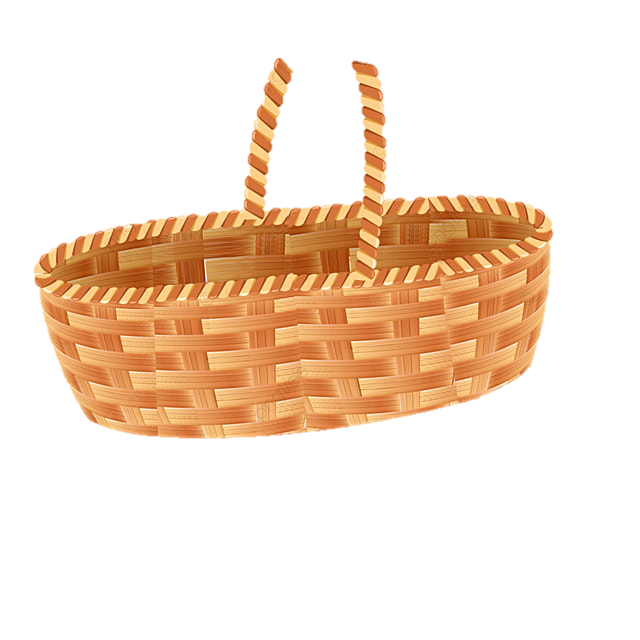 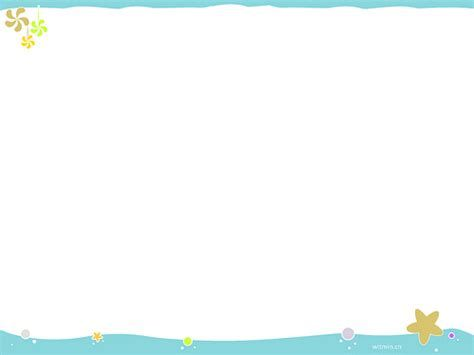 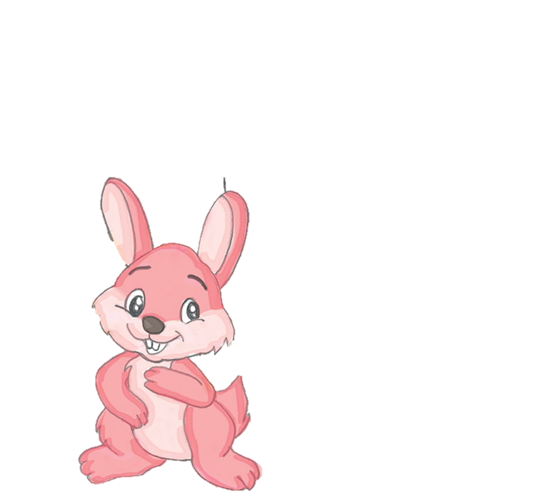 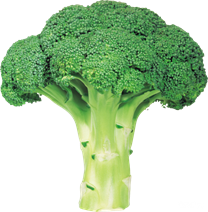 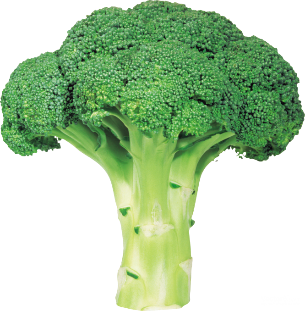 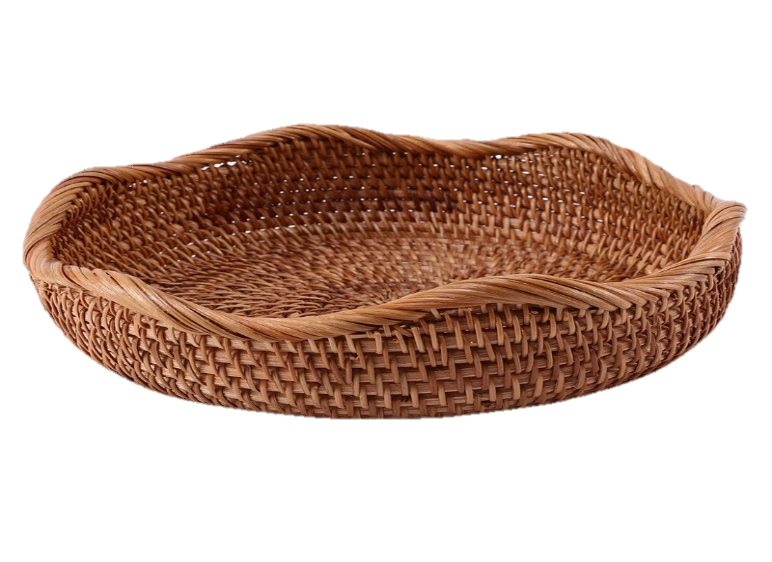 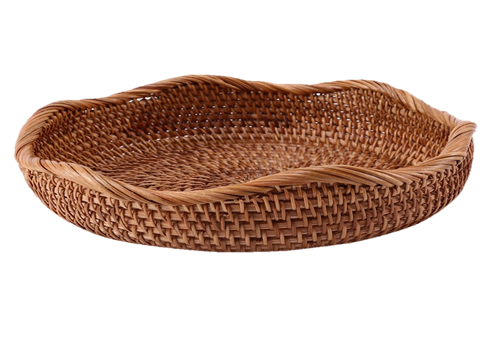 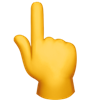 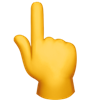 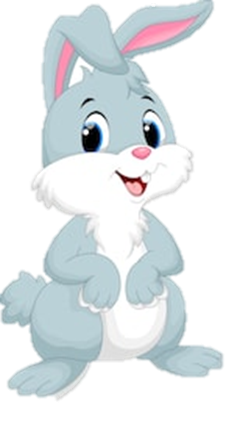 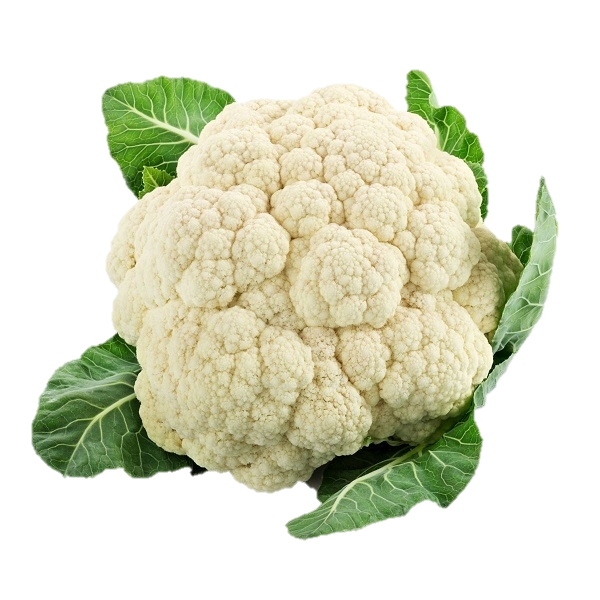 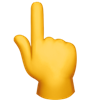 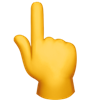 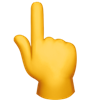 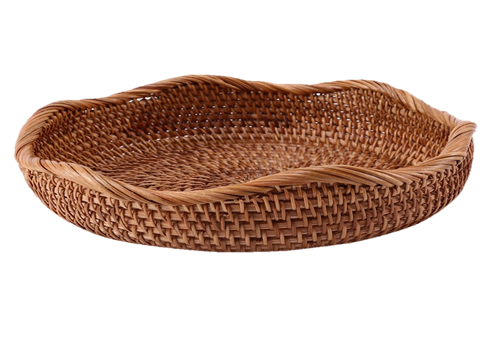 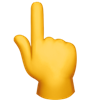 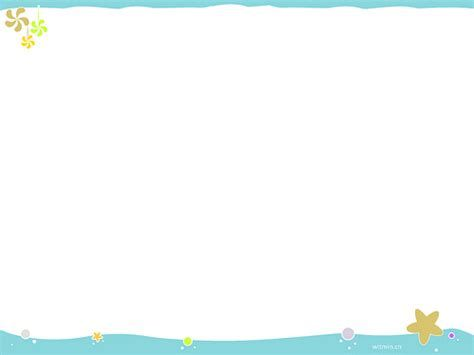 Gộp nhóm 2 súp lơ xanh với nhóm 1 súp lơ trắng được nhóm có 3 cây súp lơ
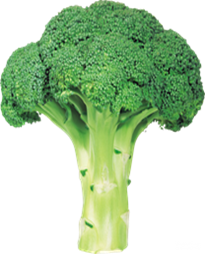 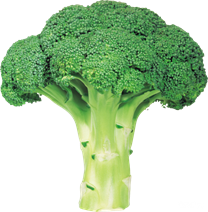 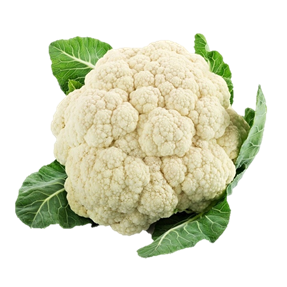 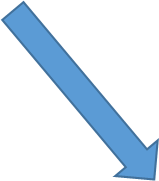 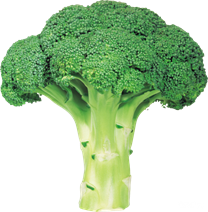 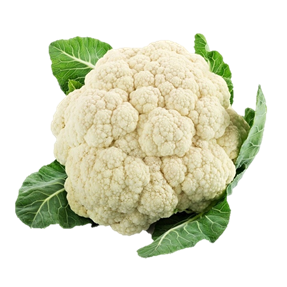 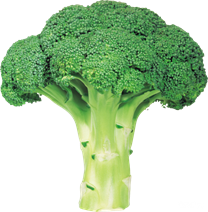 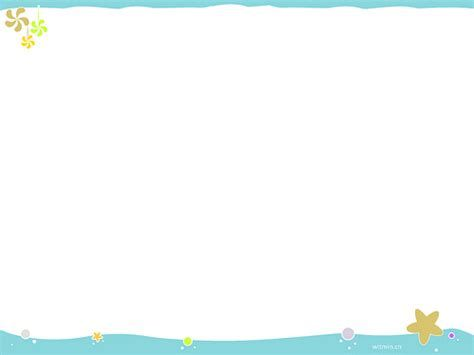 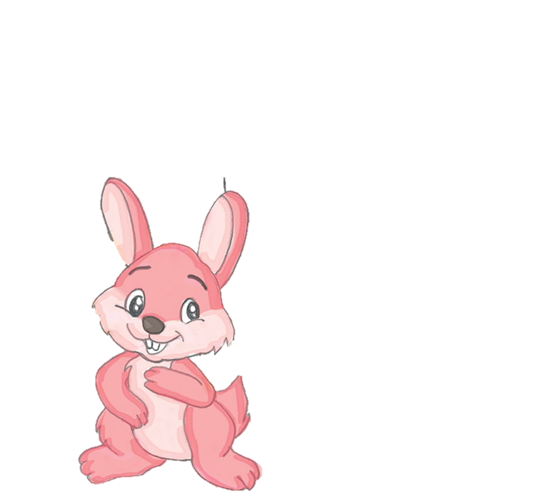 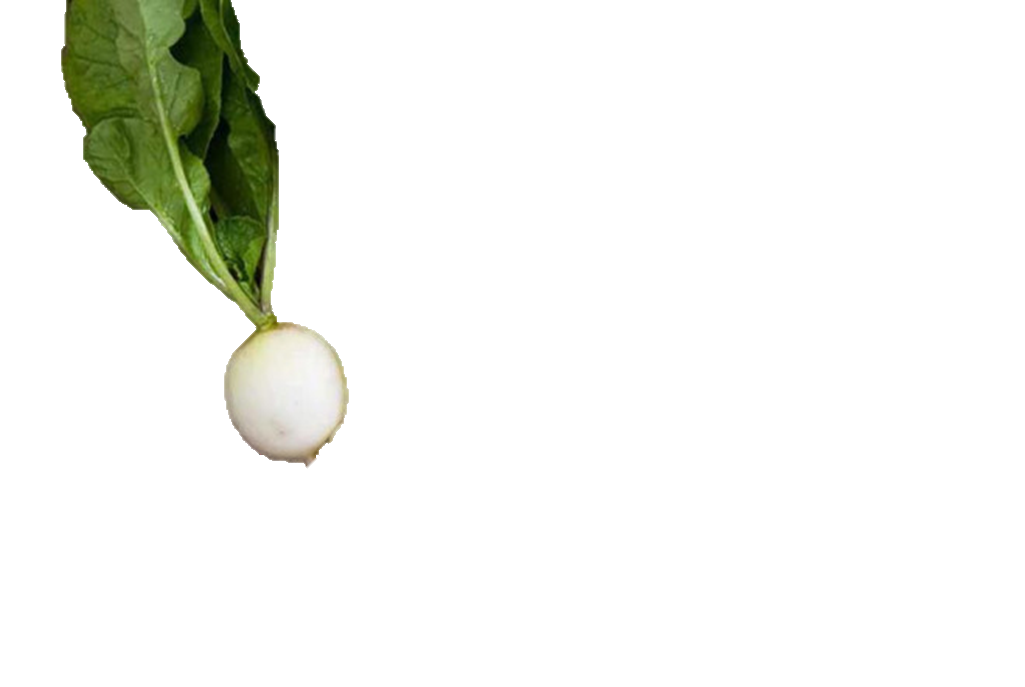 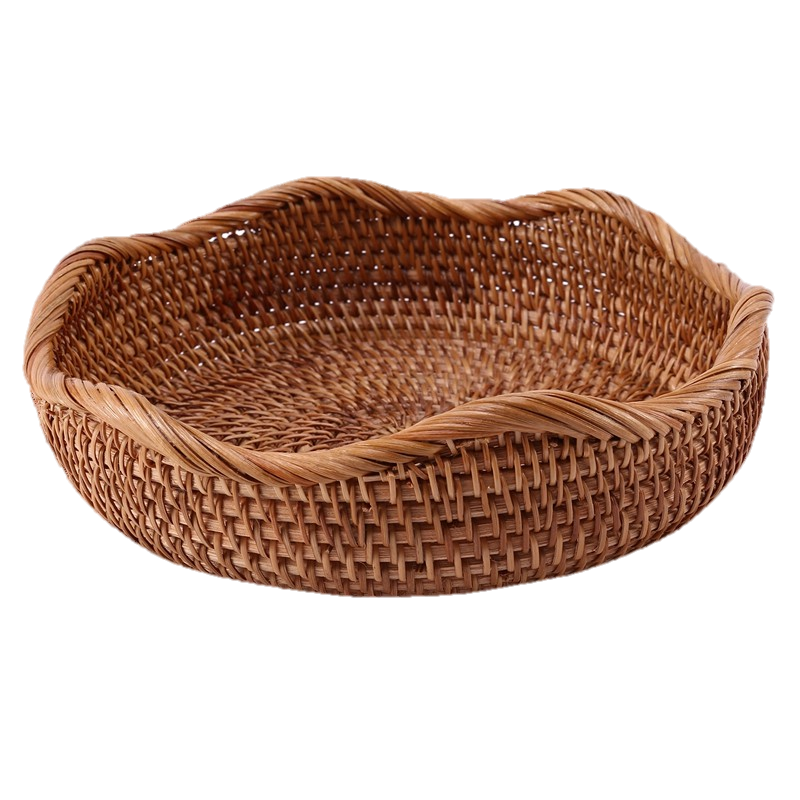 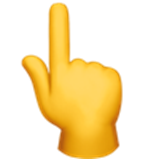 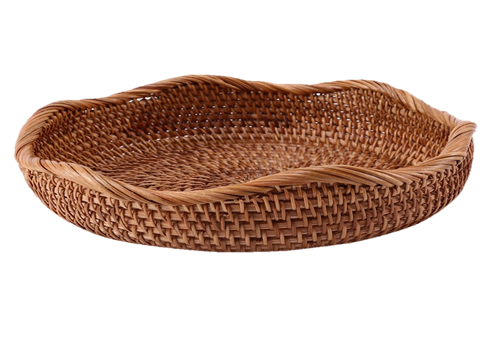 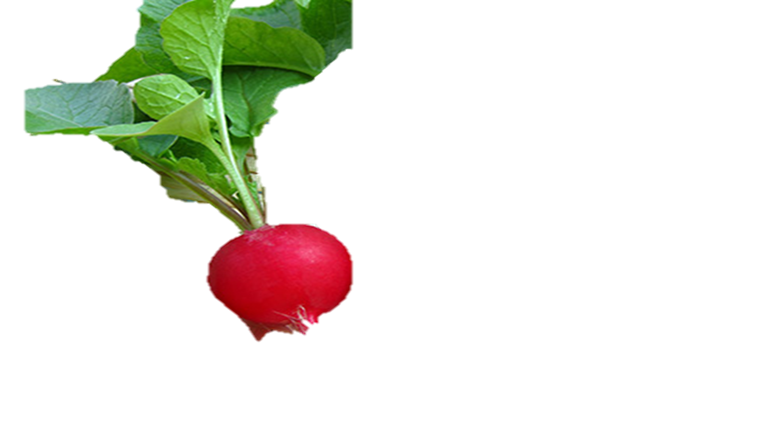 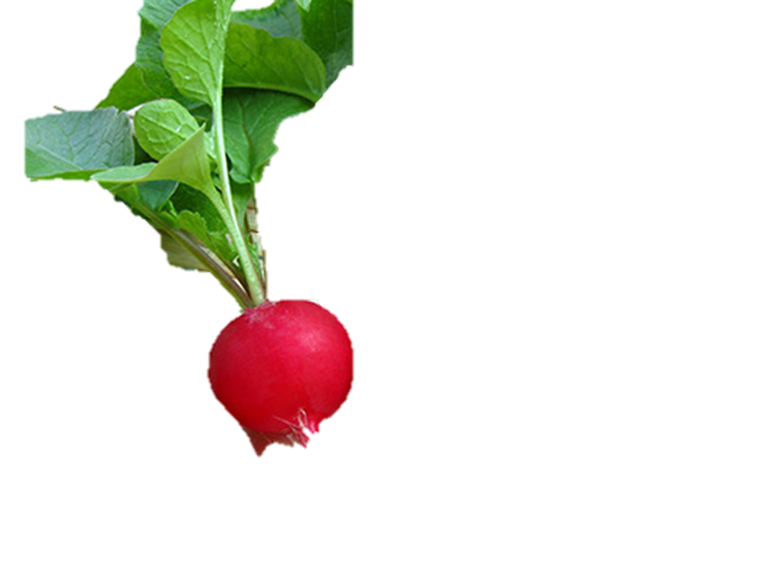 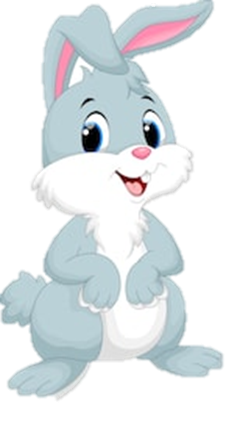 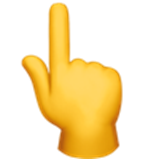 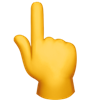 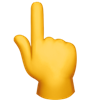 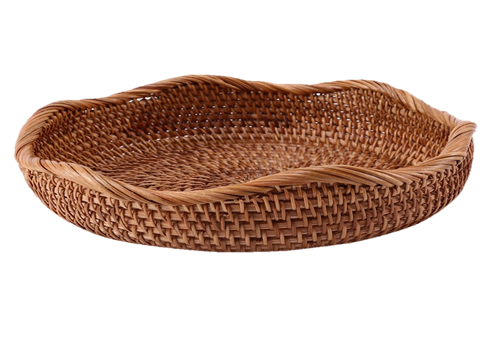 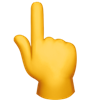 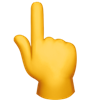 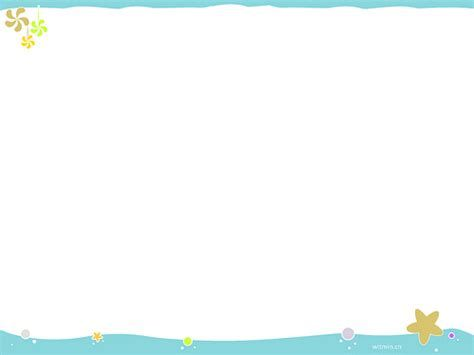 Gộp nhóm 1 củ cải trắng với nhóm 2 củ cải đỏ 
được nhóm có 3 củ cải
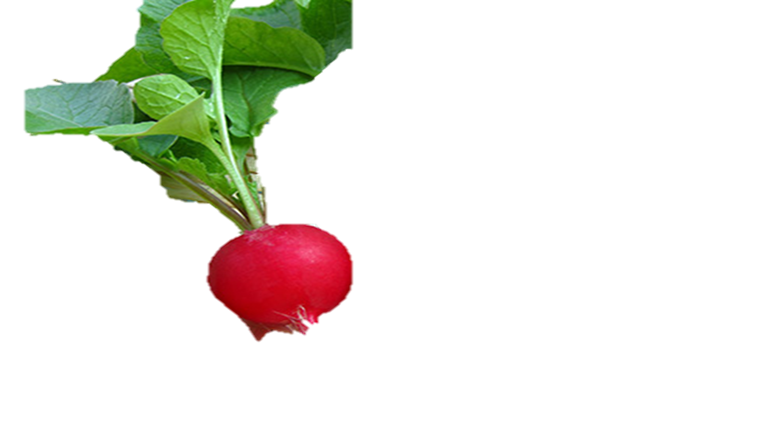 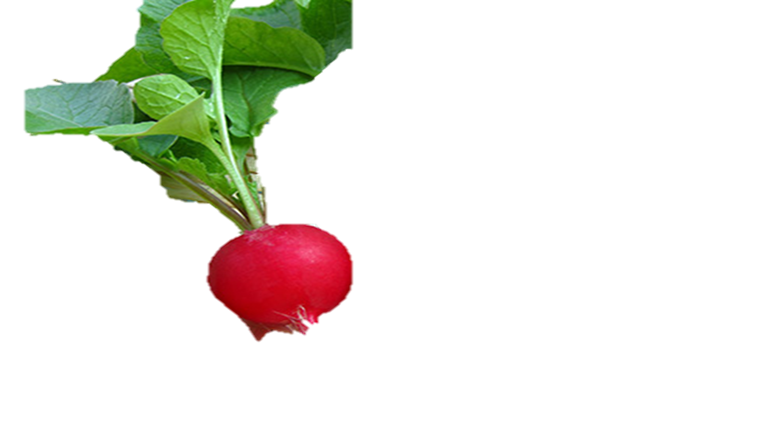 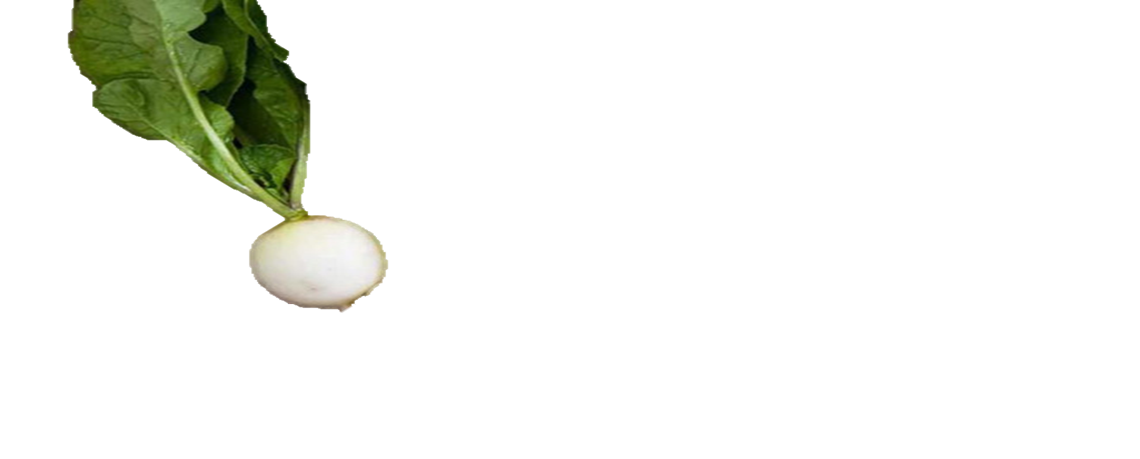 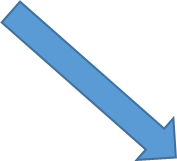 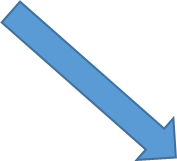 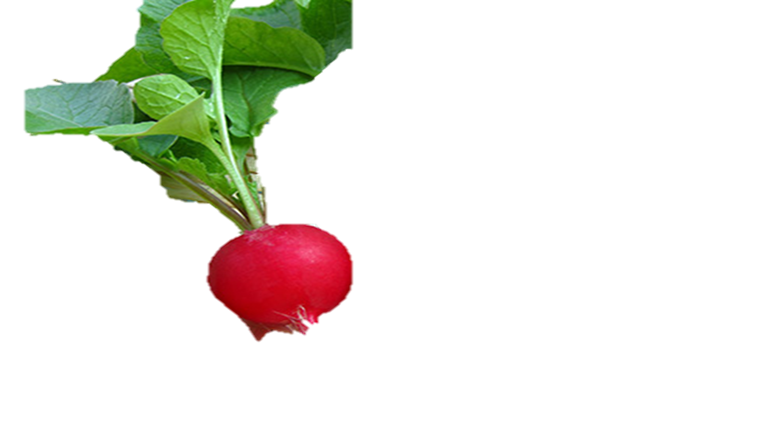 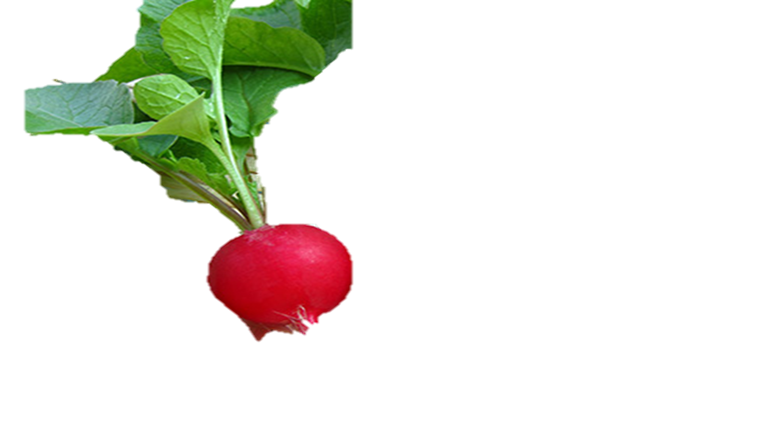 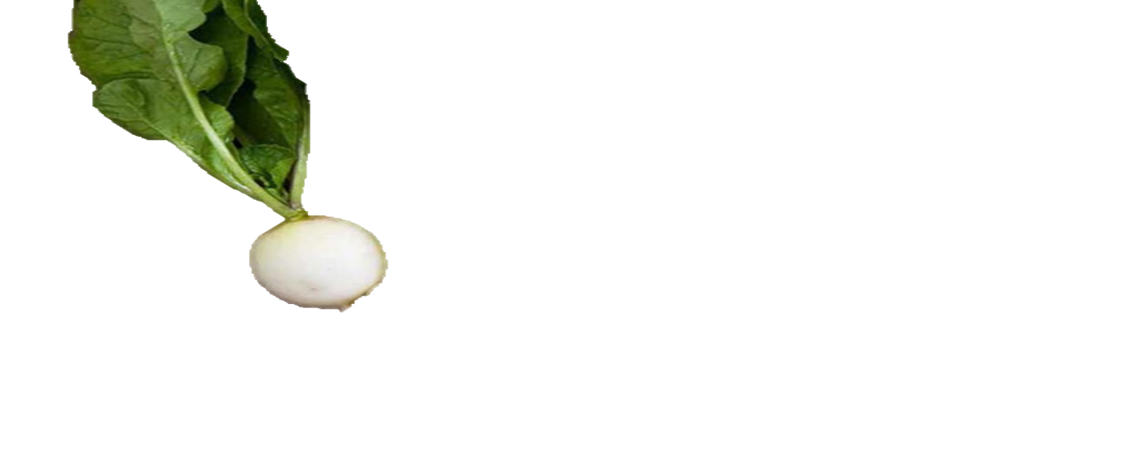